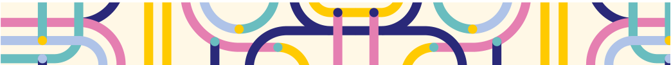 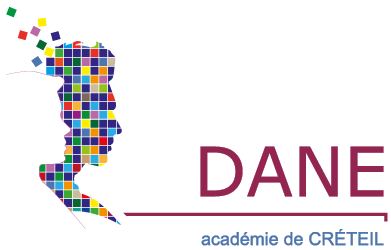 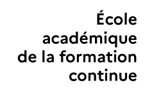 Séminaire Devoirs faits
Académie de Créteil

Mercredi 13 décembre 2023
16h-17h30
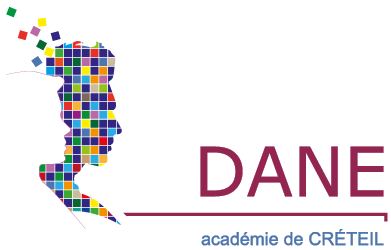 En quoi le numérique facile-t-il l’apprentissage de l’élève lors de son travail personnel dans une séance DEVOIRS FAITS ?
Iris Gibeau, coordonnatrice / Christèle Marchais, DAN
Délégation académique au numérique éducatif – DANE
Le numérique favorise une continuité des apprentissages dans et hors la classe pour DEVOIRS FAITS
Construction de l’apprentissage en séance 
Devoir = travail de l’élève en autonomie d’approfondissement, d’entraînement, d’auto-évaluation et de mémorisation
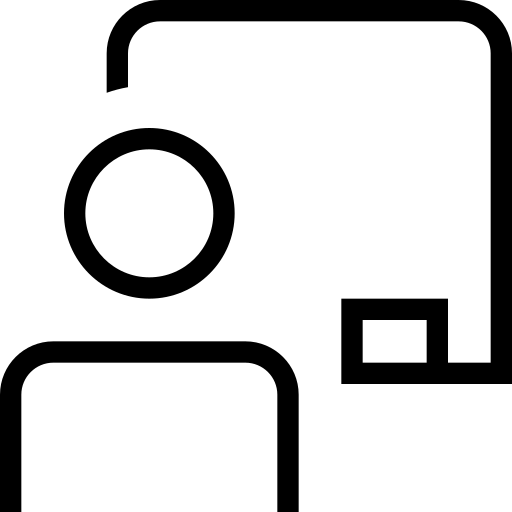 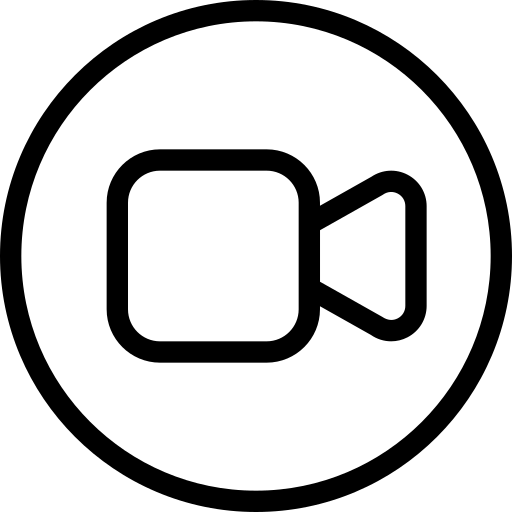 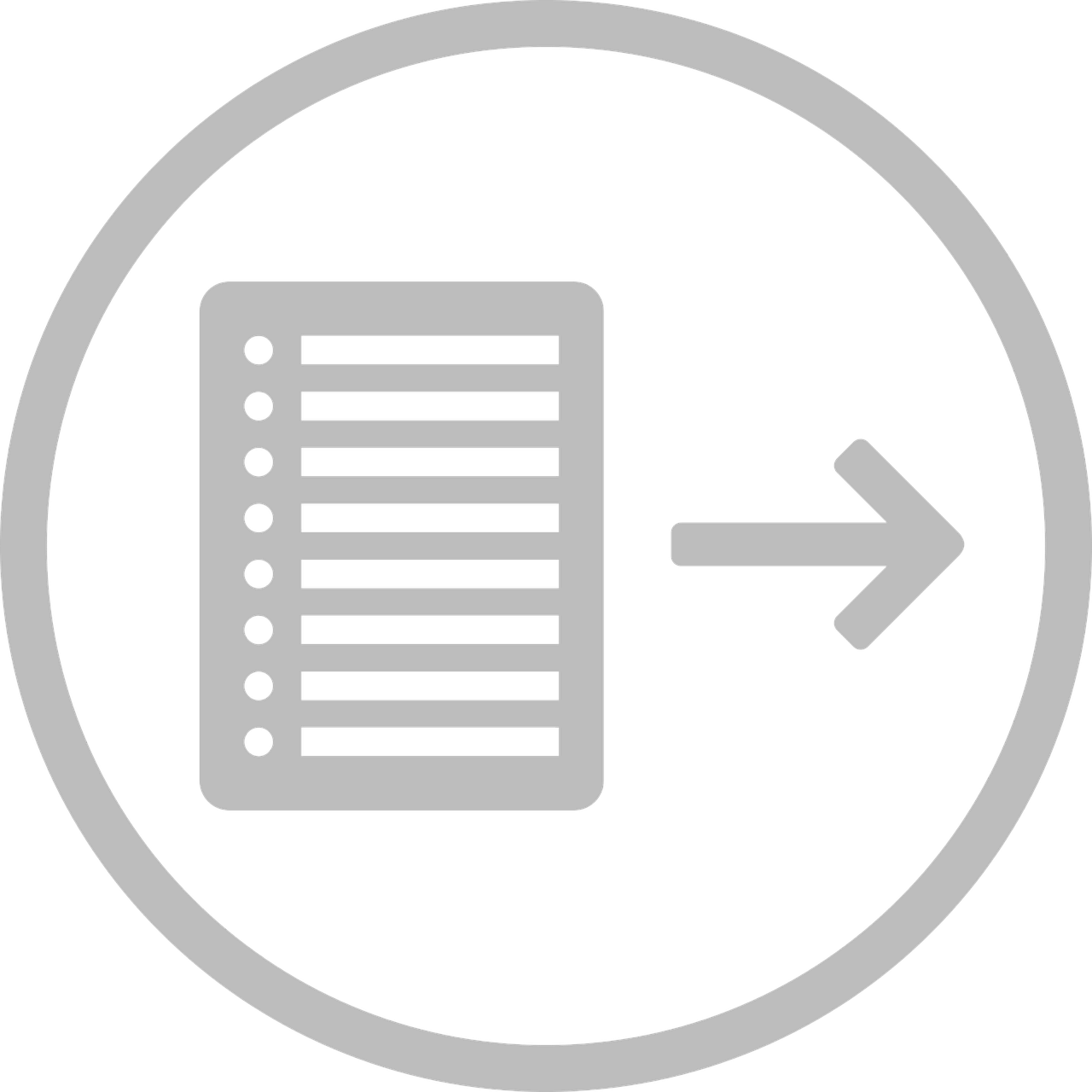 Explication en cours des devoirs
Plan de travail et consignes explicites
Ritualisation
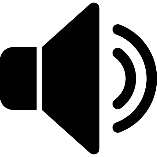 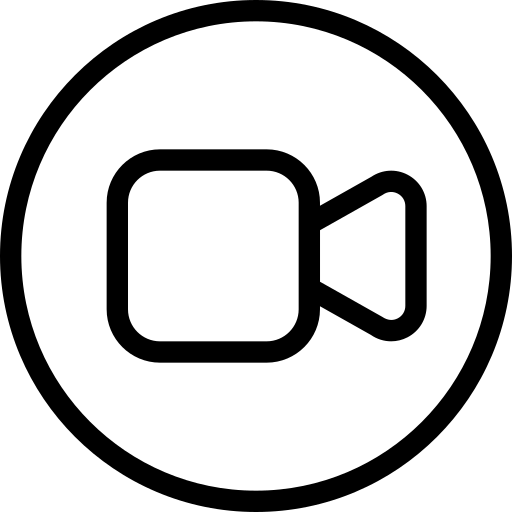 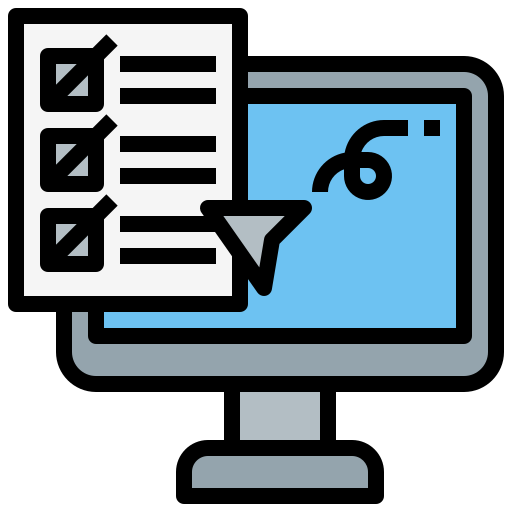 Délégation académique au numérique éducatif – DANE
Le numérique favorise une continuité des apprentissages dans et hors la classe pour DEVOIRS FAITS
Construction de l’apprentissage en séance 
Devoir = travail de l’élève en autonomie d’approfondissement, d’entraînement, d’auto-évaluation et de mémorisation
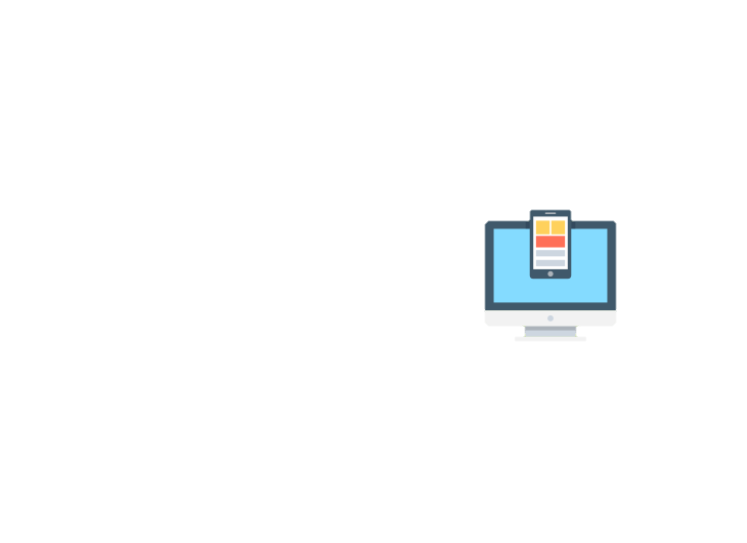 Le numérique a-t-il sa place dans toutes les activités d’apprentissage ?
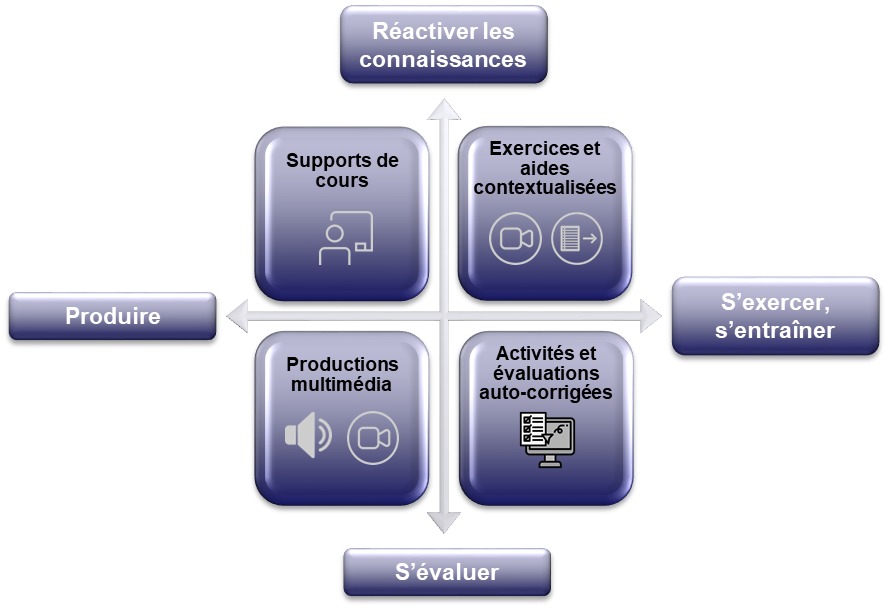 Explication en cours des devoirs
Plan de travail et consignes explicites
Ritualisation
Mémoriser
Délégation académique au numérique éducatif – DANE
Les ressources et communs numériques favorisent un apprentissage dans et hors la classe
L’ENT, un espace identifié permettant d’affecter des ressources offrant du contenu. et de proposer des ressources complémentaires au besoin de l’élève.
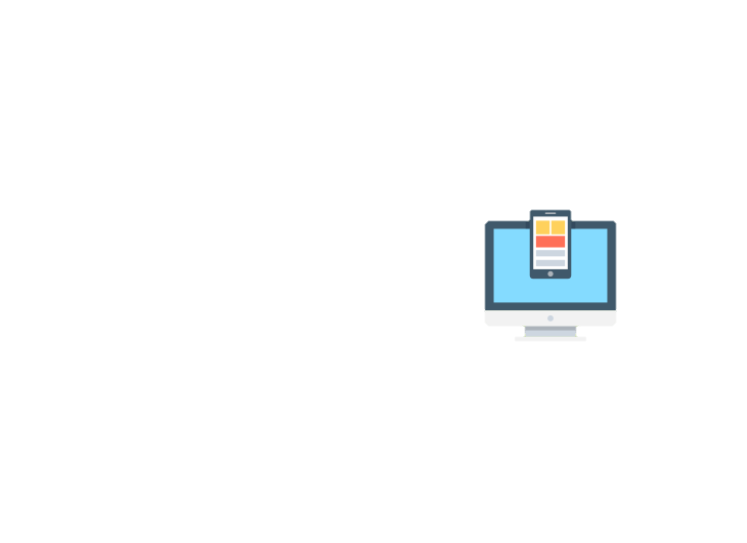 Ressources de l’enseignant
Ressources complémentaires
Communs numériques pour créer des activités (Balado, Capytale)
Communs numériques pour accéder à des contenus enrichis et proposer des parcours (Calcul@tice, Mathaléa)
Parcours compétences 
Numériques
Assistant virtuel
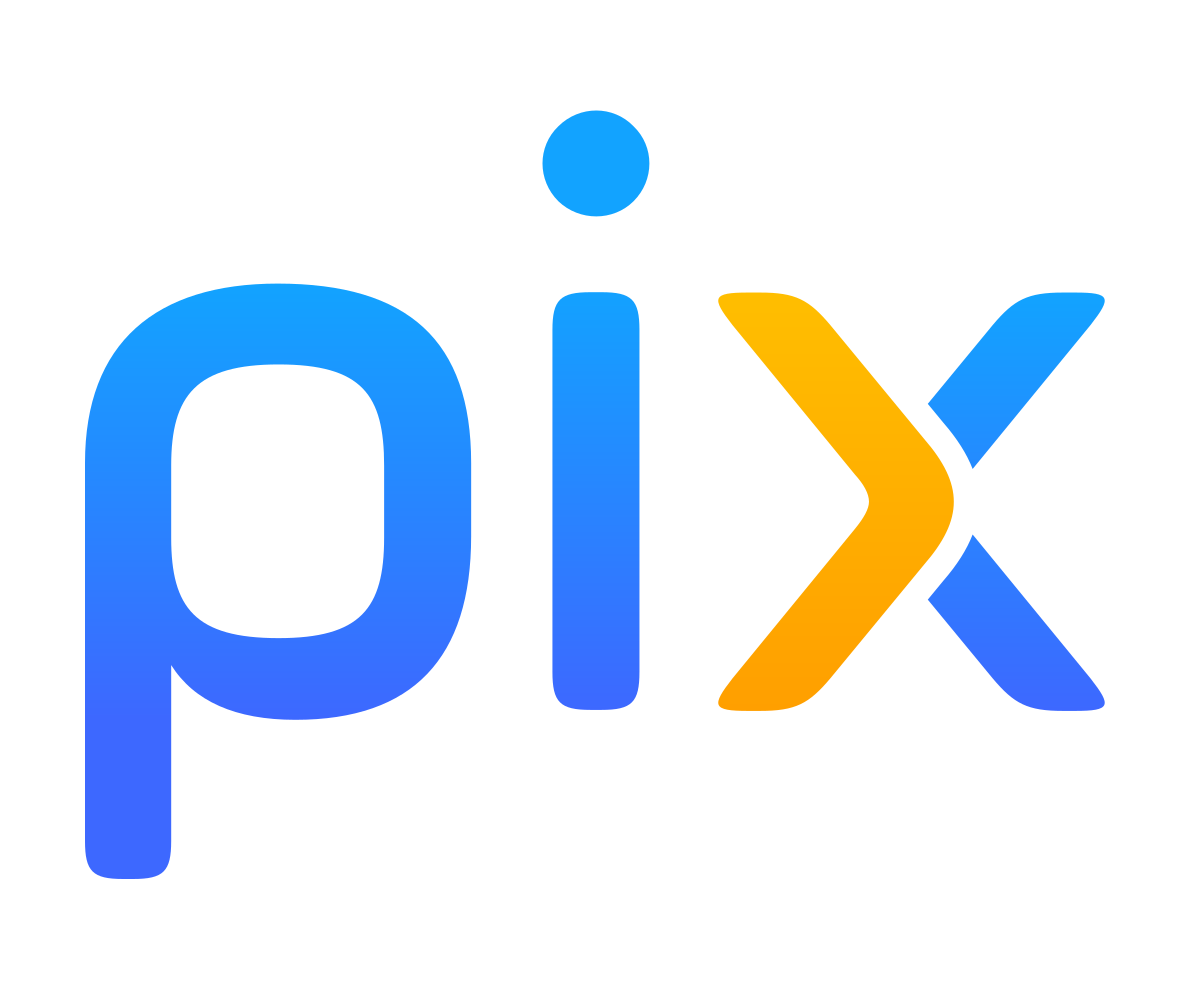 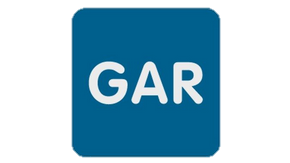 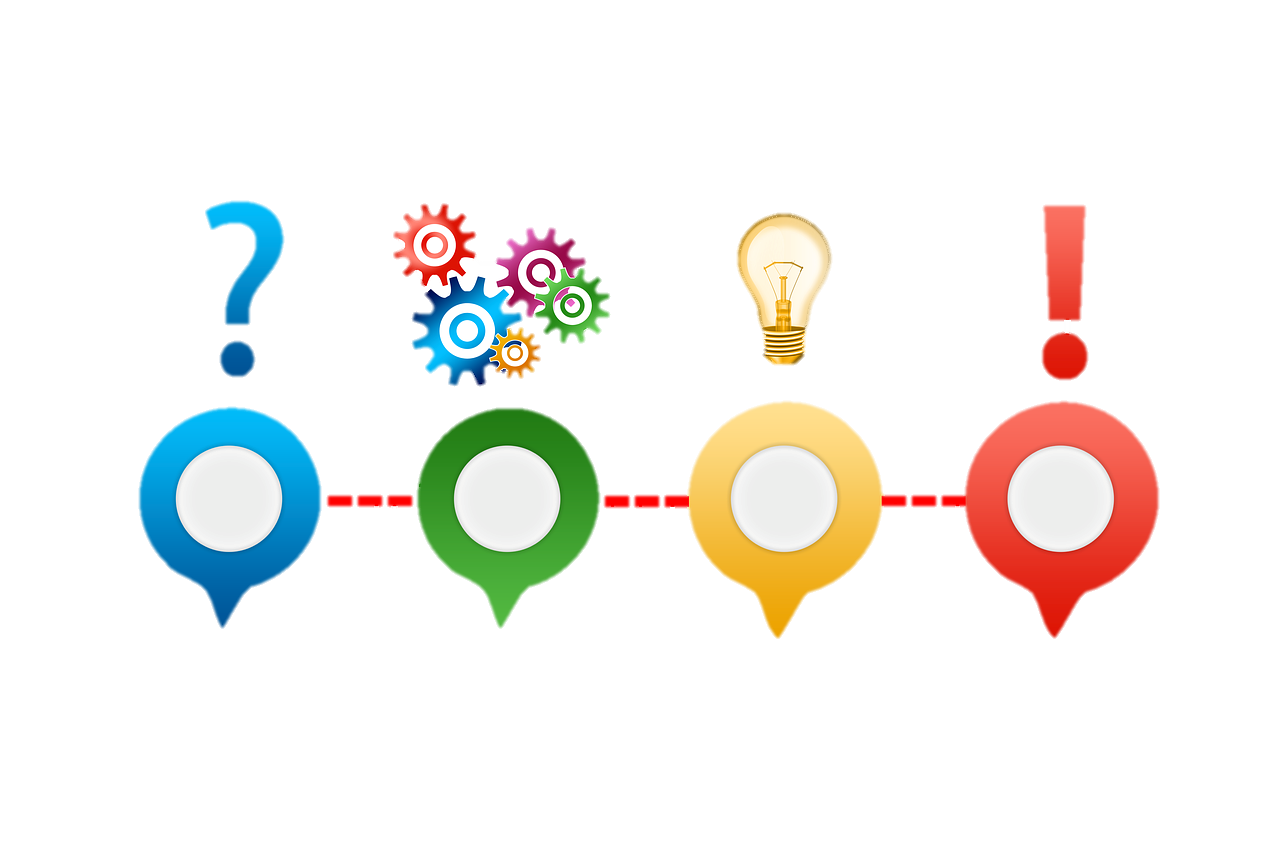 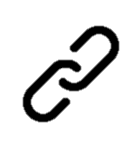 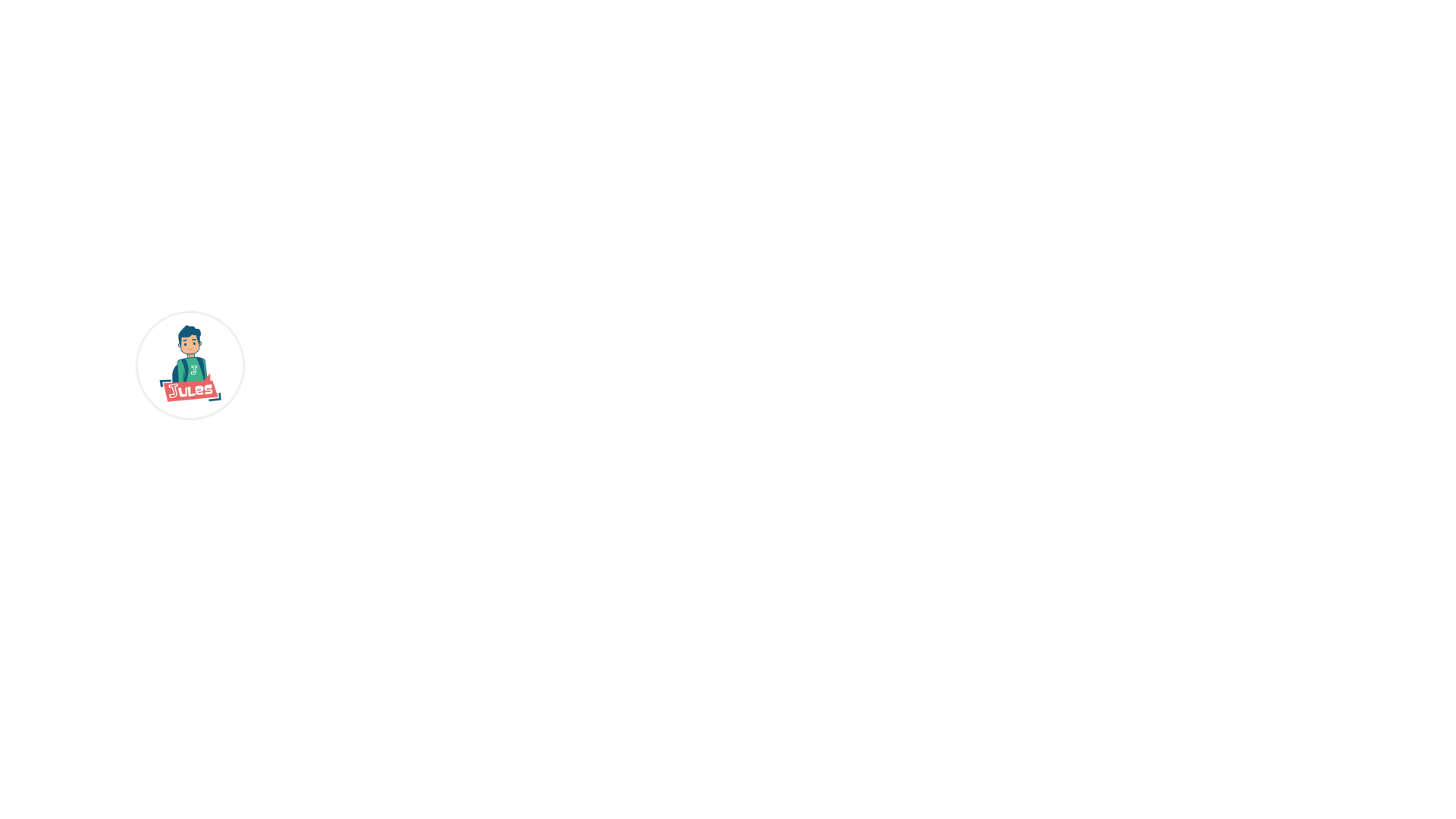 Webinaires DANE pour découvrir les ressources :
https://dane.ac-creteil.fr/?Les-Ateliers-de-la-Dane-1006&rub=298
Délégation académique au numérique éducatif – DANE
Les ressources et communs numériques favorisent un apprentissage dans et hors la classe
Quelles sont les ressources disponibles pour votre établissement ?
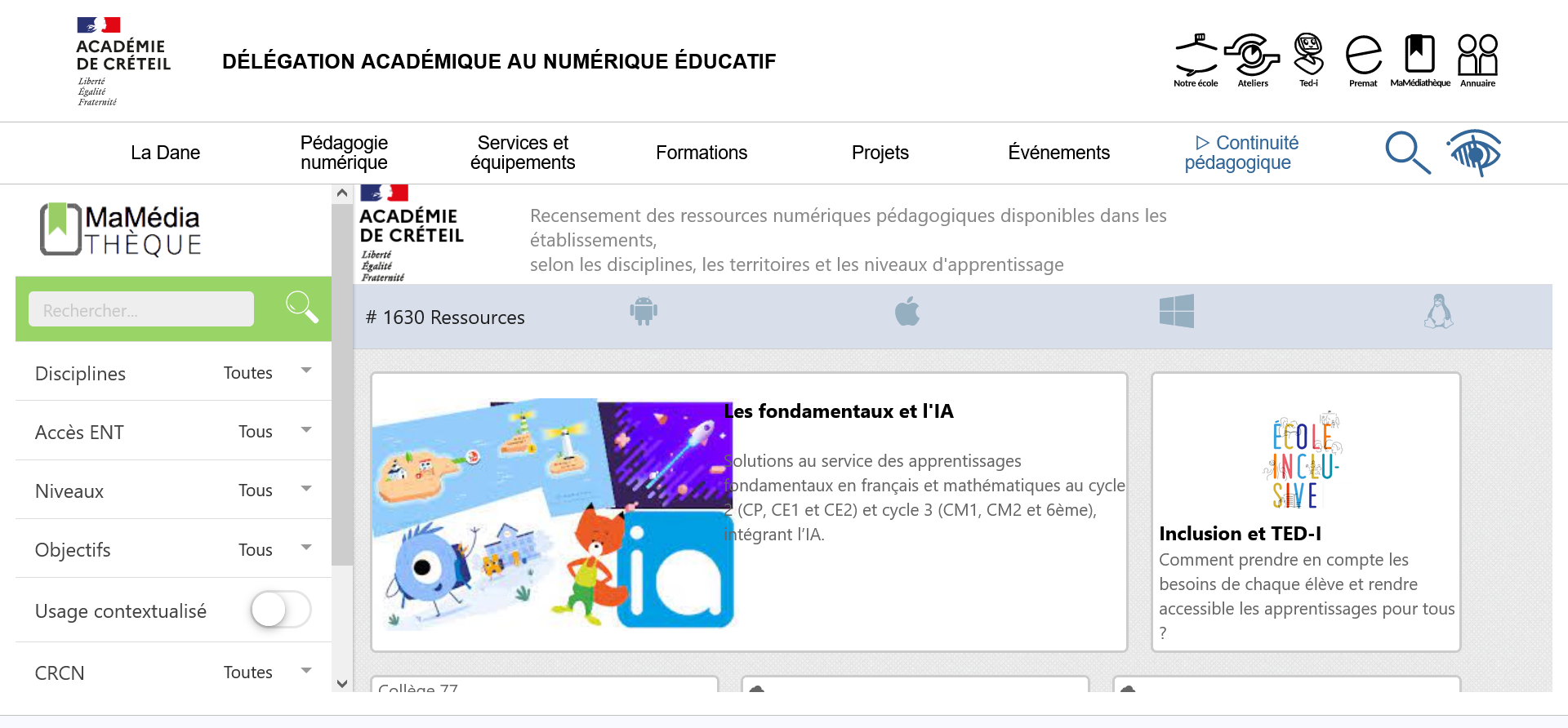 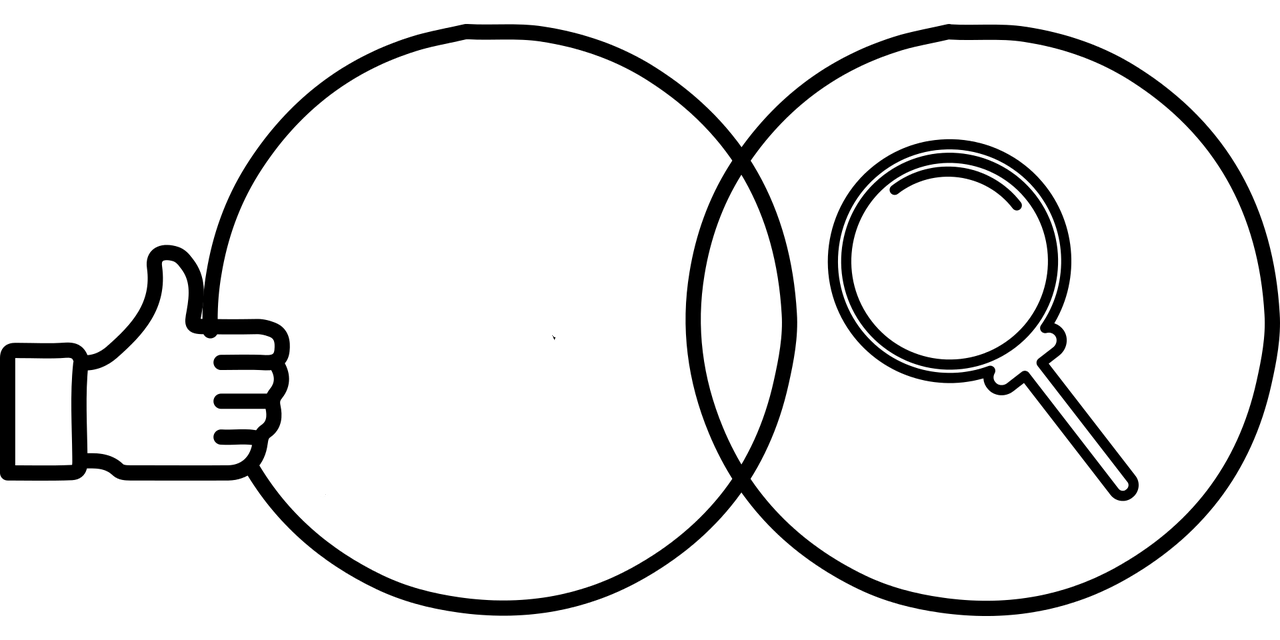 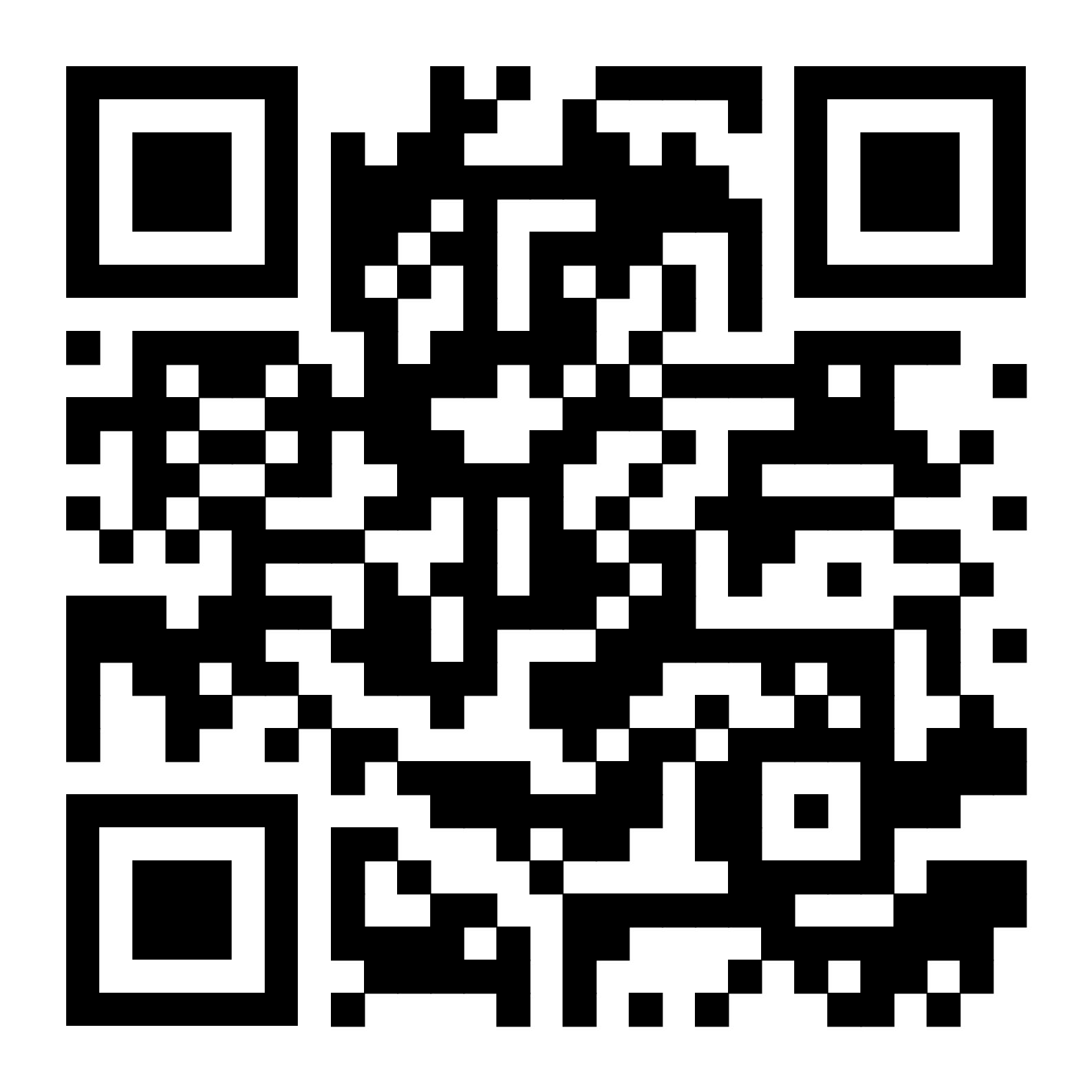 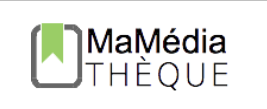 https://dane.ac-creteil.fr/?MaMediatheque
Délégation académique au numérique éducatif – DANE
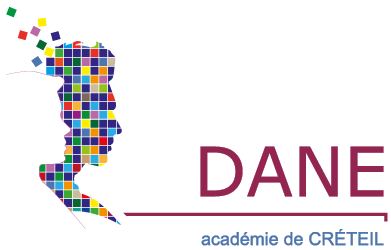 Comment le numérique aide-t-il au pilotage du dispositif DEVOIRS FAITS en établissement ?
Délégation académique au numérique éducatif – DANE
Le numérique offre un espace de collaboration, de communication et d'organisation du dispositif DEVOIRS FAITS
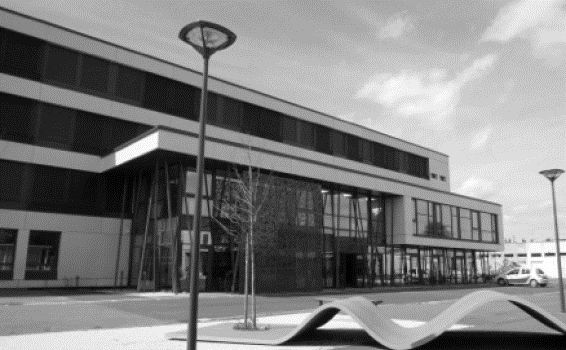 Délégation académique au numérique éducatif – DANE
Le numérique offre un espace de collaboration, de communication et d'organisation du dispositif DEVOIRS FAITS
L’ENT, un espace identifié pour vous permettre de piloter une diversité d’intervenants et d’associer les parents.
Agendas partagés
Planning des séances DF
Planning des réunions internes et externes
Formulaires / Espaces  communautaires /
Suite office collaborative
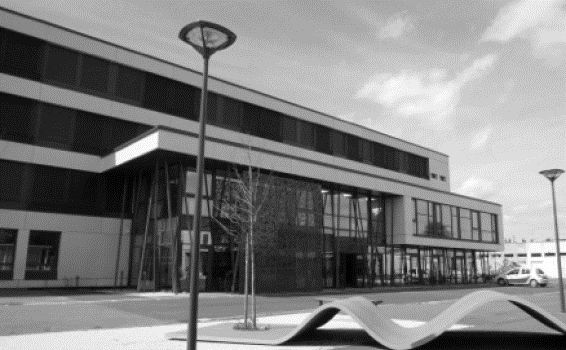 Outil de vie scolaire / Agendas partagés
Élaboration et organisation du dispositif
Groupes de travail, production collaborative
Tenue du livret d’accompagnement de l’élève
Assiduité des élèves
Suivi du travail à faire pour les élèves, les parents et les encadrants du dispositif
Blog / Fil d’actualité / Visioconférence
Échanges sur le dispositif auprès de l’équipe éducative
Présentation et communication aux élèves et aux parents
Espaces de partage / Mur collaboratif
Ressources mutualisées
Stockage de documents de travail
Forum / Messagerie
Foire aux questions personnels établissement, élèves et parents
Messages
Délégation académique au numérique éducatif – DANE